GDWG Terms of Reference
Peter Miu (EUMETSAT)

CMA, CNES, EUMETSAT, ISRO, IMD, JMA, KMA, NASA, NIST, NOAA, ROSHYDROMET, USGS, WMO
1
Overview and Purpose
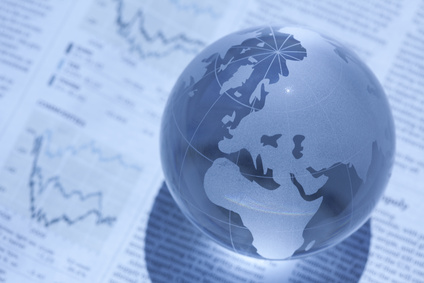 Being a GDWG member

Collaboration Problems

Collaboration Solutions

Proposed Way Forward for Effective Collaboration; proposed process & automation
2
Being a GDWG Member
Terms of Reference (ToR), GSICS-RD004-V1.0, June 2015

GDWG Members are expected to contribute 1 man month per year

Is this expectation being met?
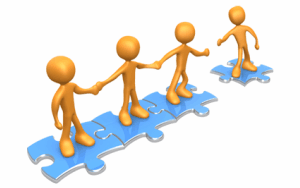 3
[Speaker Notes: GSICS-RD004-v1.0]
Being a GDWG Member
If members are not involved then:

Decisions are being made in with your name and GPRC

For your Organisation to stay a member, you must following international decision that  can be against your local interest

Time is wasted by all members working with you.
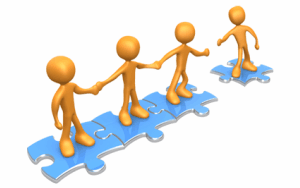 4
[Speaker Notes: GSICS-RD004-v1.0]
Collaboration Problems
Regular changes in members

Working in a foreign language

Use of foreign technologies

Out of sight, out of mind

No formal authority amongst the group
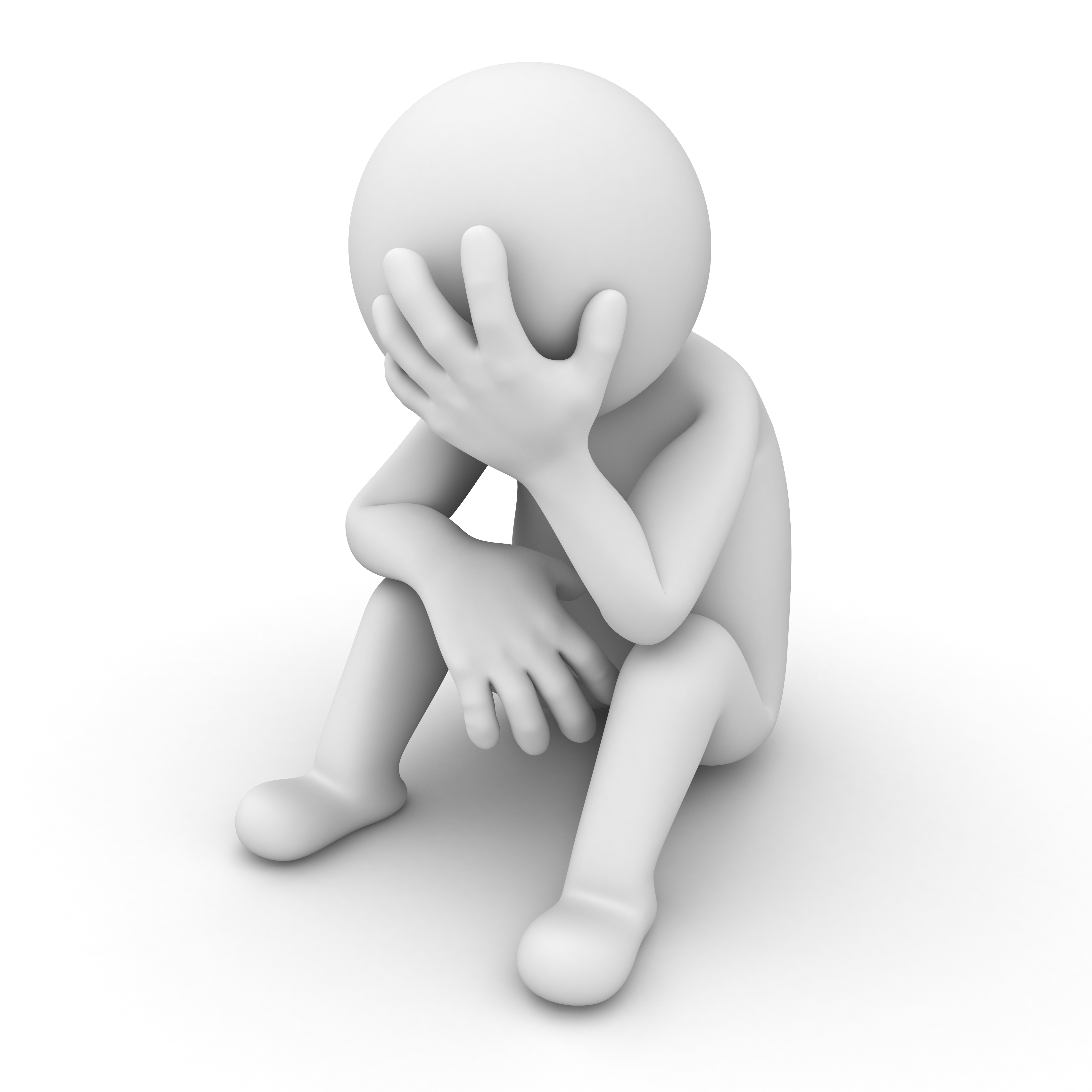 5
Proposed Collaboration Solutions
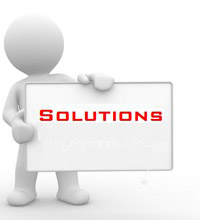 Regular changes in members
EP commits members
Working in a foreign language
Visit Scientist Programmes
Use of foreign technologies
Visit Scientist Programmes / Training
Out of sight, out of mind
Automate Progress Updates (6a)
No formal authority amongst the group
Automated Status Monitoring and Escalation (6a?)
6
Proposed Way Forward
Action Tracking Process
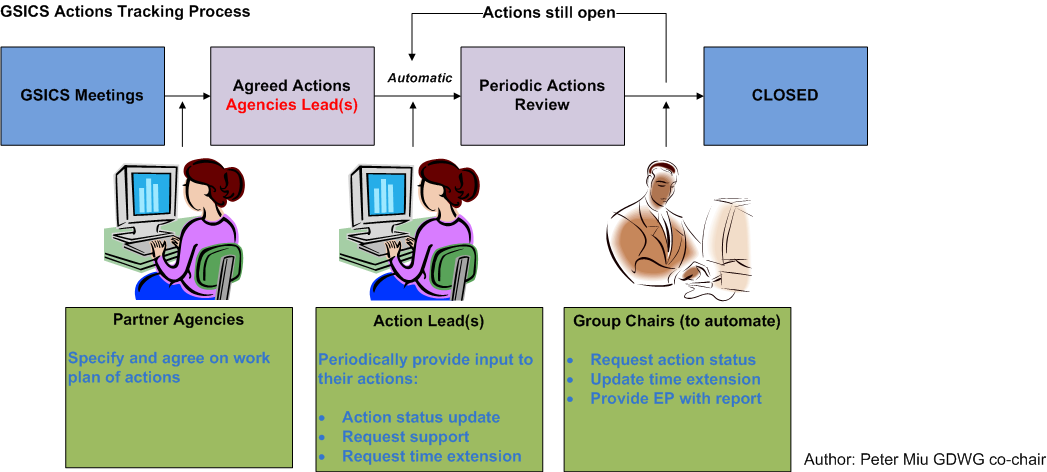 7
Actions Summary
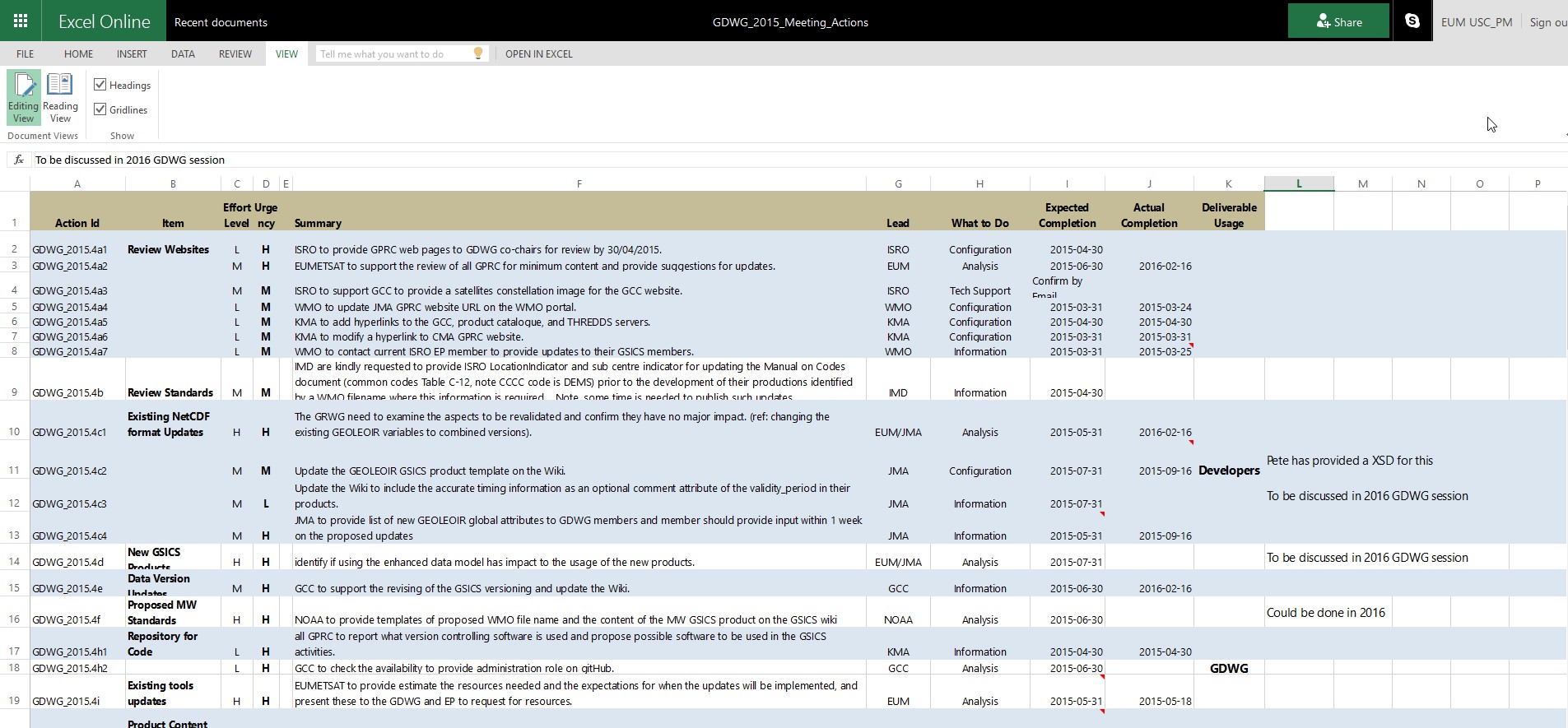 8
Actions Alerter Design
9
Collaboration Measures
ToR – 1 man month, Resource Usage Example
10
Resource Usage Summary
11
Using Available Resources
GDWG actions from meetings will require support

These will be offered to the GDWG members to take a lead on

GDWG Chair may assign action to members with support from experts to improve membership collaboration
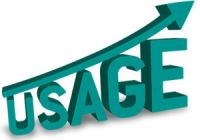 12
Discussion
Recommendations & Actions
13
End of Presentation: Thank you for your attention
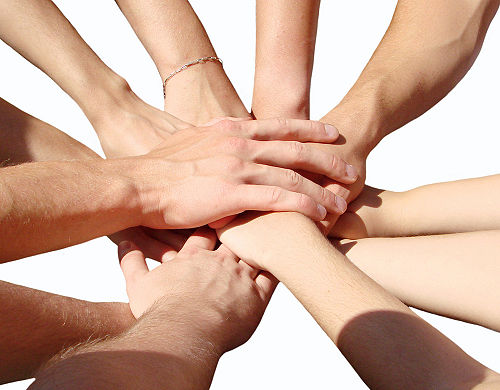 14